Protocolo para el desarrollo de  actividades presenciales en la Universidad  de Costa Rica, en el marco de la  emergencia por la enfermedad  COVID-19  V.2
1.8 m
¿Qué es COVID-19?
Es la enfermedad infecciosa causada  por el nuevo coronavirus SARS-CoV-2.

¿Cómo se transmite?

De persona a persona: A través de las gotículas procedentes de la  nariz o la boca que salen despedidas cuando una persona infectada  habla, tose o estornuda.

Por contacto con superficies: Al tocar objetos o superficies  contaminadas con el virus y luego tocarse los ojos, la nariz o la boca.
La mejor manera de prevenir la enfermedad es evitar la exposición al  virus mediante el distanciamiento físico y las medidas de higiene.
No se toque los ojos, la nariz o la boca.
Mantenga el distanciamiento físico de 1.8 metros. No  salude mediante contacto físico.
En lugares de trabajo y estudio se recomienda llevar  el cabello recogido y llevar uñas cortas y sin pintar así  como evitar el uso de anillos, pulseras y relojes.
Lávese las manos frecuentemente con agua y jabón o utilice alcohol en gel mientras identifica un lugar para  lavarse las manos.
Cúbrase la nariz y la boca con una toalla o pañuelo desecha-  ble al toser o estornudar, luego depósitelo en un basurero, si  no cuenta con un pañuelo desechable cúbrase con el  pliegue del codo.
¿CÓMO SE PREVIENE?
Los síntomas notificados por personas con  COVID-19 varían desde aquellos que  presentan  síntomas leves hasta quienes se enferman  gravemente.  Los síntomas pueden aparecer  de 2 a  14 días después de la exposición al virus.

Fiebre o escalofríos  Tos
Dificultad para respirar (sentir que le falta el aire)  Fatiga
Dolores musculares y corporales  Dolor de cabeza
Pérdida reciente del olfato o el gusto  Dolor de garganta
Congestión o moqueo  Náuseas vómitos  Diarrea
Las personas deben en la medida de lo posible,  lavarse las manos con la regularidad adecuada,  especialmente si tuvieron contacto con  otras  personas o superficies comunes.
Antes y después de ingerir alimentos.
Antes y después de comprar alimentos.
Antes y después de utilizar el servicio sanitario.
Luego de toser o estornudar.
Si por alguna razón debe tocarse la cara.
Luego de manipular objetos comunes como lapiceros, barandas,  ascensores, manillas y llavines de puertas.
Luego de atender personas, sea en instalaciones de la UCR o visitas en  el campo.
Luego de limpiar herramientas, celular, computadora, llaves de vehículo,  entre otros.
Cuando se recibe un paquete de mensajería.
Personal con Factores de riesgo:
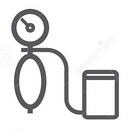 Personas de 65 años y más.
Personas con enfermedad respiratoria crónica (asma, EPOC).
Personas con enfermedad cardíaca grave, hipertensión, diabetes mellitus, obesidad, enfermedad renal crónica bajo tratamiento de diálisis, enfermedad hepática.
Personas que viven en establecimientos para larga estancia, enfermedades inmunosupresoras (tratamientos para el cáncer, fumadores, receptores de trasplantes, deficiencias autoinmunes, VIH mal controlada o SIDA.
Personas con uso prolongado de esteroides, o de medicamentos que afecten el sistema inmune).
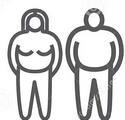 1.8
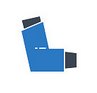 Podrá continuarse bajo la modalidad de teletrabajo en aquellos puestos que sea posible, sin afectar la continuidad de los servicios institucionales de atención al público.

En caso de funciones no teletrabajables la Universidad debe garantizar que la persona trabajadora con factores de riesgo cuente con equipo de protección personal adecuado según su labor y que la unidad a la que pertenece cuente con un Protocolo Específico.
RECOMENDACIONES PARA EL
DESPLAZAMIENTO Y TRANSPORTE DENTRO Y FUERA DE LA UCR
Priorice las opciones de
 movilidad que garanticen la
Automóvil privado
Bicicleta propia
Desplazamiento a pie con mascarilla
distancia física de 1.8 metros:
1.8
1.8
EN CASO DE UTILIZAR EL SERVICIO DE AUTOBUSES O DE TREN:
1.8 m
Lave sus manos con agua y  jabón o desinféctelas con  alcohol en gel antes y después  de utilizar el transporte.
Respete el distanciamiento  físico al máximo posible de 1.8 metros tanto dentro del autobús  o tren como en la fila de espera.
Evite tocarse la cara, mascarilla y  careta o lente hermético (usar ambas).
No salude con  contacto  físico.
Coordine con sus jefaturas horarios de ingreso y salida para evitar horas pico.
1.8
Aforo:
1.8
1.8 m
Es la capacidad máxima de ocupantes que incluye a estudiantes, tesiarios, asistentes de investigación y personal.
Debe garantizar un distanciamiento físico mínimo de 1,8 metros entre personas aún en las aceras o accesos previo al ingreso a edificaciones.
El aforo adecuado permite el distanciamiento de 1,8 metros entre las personas en los espacios de uso común como por ejemplo, los comedores.
Se deben disponer de ventilación natural en primera instancia o por climatización (con bitácoras de mantenimiento), evitando corrientes de aire fuertes.
1.8
El modelo teórico que el espacio que se necesita para que una persona pueda mantener al menos 1,8 metros de distanciamiento es el generado por un área de 1,8x1,8 metros, ósea 3,24 m2 por persona, en el caso de las aulas o laboratorios debe restarse el espacio del docente considerando 2.5 metros de distancia entre la pizarra o pantalla y la primera fila donde se ubiquen personas.
Uso  de vehículos institucionales
Distribución en Sedán o Pick Up
El vehículo se debe desinfectar antes de utilizarlo.
No se debe comer en dentro del vehículo
Se debe utilizar mascarilla y carreta (obligatorio)
Ventilación natural, en caso de utilizar aire acondicionado por fuerza mayor, no se debe utilizar la recirculación de aire.
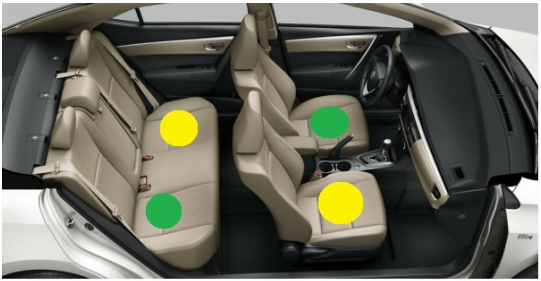 Guía de distribución en  microbús 16 pasajeros o similar.
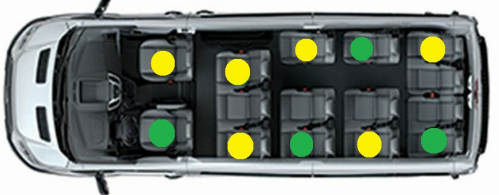 Uso de los espacios de color verde el riesgo es bajo*
Uso de los espacios de color verde y color amarillo el riesgo es medio*
Uso  de vehículos institucionales
Guía de distribución en  microbús 30 pasajeros o similar.
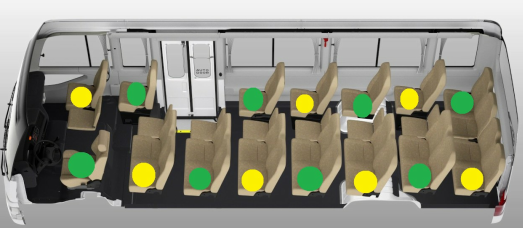 Uso de los espacios de color verde el riesgo es bajo*
Uso de los espacios de color verde y color amarillo el riesgo es medio*
Distribución en   bus de más de 30 pasajeros, similar o de mayor capacidad.
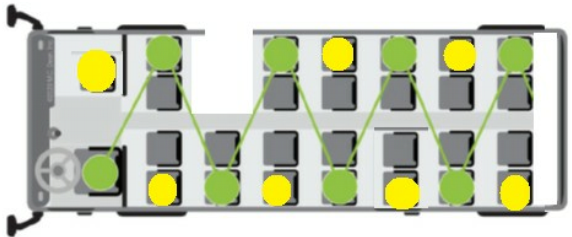 Uso de los espacios color verde es riesgo es bajo
Uso de los espacios color verde más los amarillos, el riesgo es medio
La persona trabajadora o estudiante:

No debe registrar su llegada por medios físicos  (tarjetas, huella digital, entre otras)
1.8 m
Efectuar un lavado de manos previo al inicio  de cualquier tipo de actividad.
La administración de cada Unidad:

Establecerá horarios de entrada y salida que  permitan un acceso escalonado.


Facilitará los medios para la higiene de manos, priori-  zando aquellas unidades o aulas ubicadas a una mayor  distancia de los servicios sanitarios.
Protocolo para viajes al  exterior
En el país de destino debe evitar ir  a lugares con conglomeraciones de  personas o reuniones donde no se  pueda respetar el distanciamiento  físico (1.8 metros) y siempre se recomienda utilizar mascarilla en lugares  públicos.
Si el viaje se considera estrictamente necesario se deberá seguir las  recomendaciones de seguridad  vigentes que indique la aerolínea en  ese momento, usar mascarilla, guardar los 1.8 metros de distancia.
Luego de la apertura de fronteras  es importante valorar si es esencial  viajar o si la necesidad puede ser  solventada por medios de comunicación virtual.
Al regreso de su viaje internacional,  la persona deberá:
Monitorizar su temperatura  diariamente.
Seguir las recomendaciones de  aislamiento domiciliar indicadas  por el Ministerio de Salud.
Mantenerse al tanto de  cualquier síntoma relacionado  con COVID-19.
Si presentara algún síntoma  debe comunicarse al 1322.
¿CÓMO Y CUÁNDO REALIZAR
REUNIONES PRESENCIALES?
Las reuniones presenciales  se llevarán a cabo solamente  en casos excepcionales y  estrictamente necesarios.
1.8
1.8
No deben exceder  más de 60 minutos.
El aforo de la reunión dependerá  de la capacidad de la sala o  espacio, el lugar debe disponer de  ventilación de preferencia natural.
Utilice otras formas de saludo  sin contacto físico.
No se debe hablar en voz alta o  gritar. El micrófono debe  desinfectarse antes y después  de cada intervención de los  participantes.
Queda terminantemente  prohibido consumir alimentos o  bebidas durante las reuniones.
Debe utilizar mascarilla cubriendo la nariz hasta el  mentón: antes de entrar al espacio, durante toda la  reunión. Y recuerde no manipular o tocar con las  manos la mascarilla.
Deben contar con una entrada y  una salida para evitar aglomeraciones. Cuando esto no sea posible, se  debe asegurar que la entrada y salida  se darán de manera coordinada  evitando el contacto entre personas.
Las puertas deben permanecer  abiertas para evitar la manipulación  de las mismas.
Señalización de espacios disponibles para los participantes que  aseguren el distanciamiento físico.
Ventilación natural adecuada, que  permita el flujo de aire. Si esto no  fuera posible, deben tener aire  acondicionado que cuente con un  mantenimiento regular de los filtros.
Baño accesible, papel higiénico, un  lavamanos, jabón líquido, toallas de  papel desechables para el secado de  manos.
¿QUÉ CONDICIONES DEBEN  CUMPLIR LOS ESPACIOS PARA  REUNIONES PRESENCIALES Y ASAMBLEAS?
Si las dimensiones del servicio  sanitario son reducidas, deberá  realizarse un uso individual de dicho  espacio. En caso de estar ocupado,  deberá esperarse a una distancia  superior a 1.8 metros de la puerta.
El equipo a utilizar debe desinfectarse con solución desinfectante o  alcohol líquido entre el 60% y 80%  entre cada uso.
Los implementos como punteros,  teléfonos, lapiceros, computadoras,  entre otros serán de uso  estrictamente personal o individual.
Las salas que se utilicen para  reuniones deben limpiarse y desinfectarse según los protocolos establecidos, antes y después de cada uso.
1.8 m
ANTES DE VISITAR COMEDORES, SODAS, CAJEROS Y  FOTOCOPIADORAS RECUERDE:
1.8 m
Lavarse las manos antes y posteriormente de hacer uso de estos espacios.
Mantener un distanciamiento de  al menos  1.8 metros con las  demás personas que se  encuentran en el local.
Evitar tocar las superficies de    alto  tránsito como mostradores.
Evitar las barras con autoservicio  como ensaladas.
Evitar los condimentos  comunales.
1.8 m
Lavarse las manos o colocarse  alcohol en gel al 70% posterior a  las revisiones de material en las  fotocopiadoras.
Retirese la mascarilla unicamente para ingerir los alimentos, no la coloque sobre ninguna superficie.
Mantener la distancia  en las mesas, evite conversar.
Utilizar medios de pago  sin contacto.
¿CUÁLES MEDIDAS SE  DEBEN APLICAR EN LAS  GIRAS ESTRICTAMENTE  NECESARIAS y TRANSPORTE INTERNO?
Las giras de trabajo no esenciales  se mantienen suspendidas
En caso de que sea estrictamente necesario realizar una gira y al utilizar  vehículos Institucionales se debe cumplir con las siguientes medidas:
1.8 m
El vehículo debe contar con  alcohol en gel para usarse a su  ingreso.
Señalización del protocolo de  lavado de manos, de estornudo y tos.
El máximo de personas permitidas  en un vehículo es del 50% de su  capacidad con el fin de garantizar el  distanciamiento social de 1.8 metros.
En buses, busetas o microbuses se  debe garantizar una sola persona por  cada dos asientos.
No se permite llevar personas  de pie.
Las personas que viajan en el  vehículo deben utilizar mascarilla.
7. Antes de ingresar al vehículo realice el lavado de manos.
8. Se debe respetar el distanciamiento físico de 1.8 metros en la fila al ingresar.
9. Se debe minimizar el uso del aire acondicionado, mantenga las ventanas abiertas para mejorar la ventilación,
10. Los vehículos deben de limpiarse  al final de cada jornada de trabajo, principalmente en las superficies de apoyo (tales como volante, manijas, tablero, botones o  perillas de las ventanas y asientos), utilizando el protocolo de limpieza y desinfección establecido por la institución.
NUEVAS NORMAS DE  CONVIVENCIA PARA EVITAR  LA TRANSMISIÓN DE LA  ENFERMEDAD COVID-19
Evite la estancia en los pasillos de  los edificios.
Suba y baje por la derecha, no se  detenga en las escaleras.
Guarde la distancia de 1.8 metros al  sentarse en las áreas de uso común,  como salas de espera, bibliotecas,  laboratorios de computación y  comedores, entre otros.
Evite agruparse en las salas de  estudio o espacios comunes.
Utilice siempre su lapicero  personal.
Evite el uso de las estaciones de  trabajo como computadoras, teclados,  escritorios y otros dispositivos ubicados  en áreas comunes, o desinféctelo antes  y después de cada uso, sin olvidar  lavarse las manos posteriormente.
7. Respete los horarios de alimentación para asegurar la menor ocupación posible de los comedores.
Utilice su propia botella  para tomar agua.
No comparta los utensilios  de cocina.
1O. Evite las comidas comunales.
No introduzca alimentos con  bolsa a la refrigeradora.
No coloque sus bolsas de  comida, bolsos o maletines en la  mesa del comedor.
Evite el socializar en las áreas  comunes.
 Al consumir alimentos coloque su mascarilla en una bolsa( no olvide usarla al lavar sus implementos)
1.8 m
¿CÓMO CIRCULAR DE  MANERA SEGURA PARA  EVITAR LA TRANSMISIÓN  DEL COVID-19?
En los pasillos, circule junto a la  pared de su derecha, dejando libre el  lado izquierdo, para el sentido  contrario de circulación.
No deberá circular junto a otras  personas en paralelo, sino en una sola  fila dejando una distancia mínima de  1.8 metros.
Si los pasillos son estrechos y  existen pasillos alternativos, se  señalizará uno de ida y otro de vuelta.
Si esto no es posible, se establecerán pasos alternativos de uso para  evitar el cruce de personas, es decir,  no podrá incorporarse una persona a  una vía, sin haber salido de la misma,  la otra persona.
5. En las escaleras suba y baje siempre por la derecha y no se detenga.
6. En los ascensores respete la capacidad máxima indicada. Se debe viajar solo o con su burbuja social,  esperar al siguiente elevador, o utilizarlos mirando hacia las paredes.  Debe darse uso preferencial a personas con discapacidad.
1.8 m
¿CÓMO DESINFECTAR ELEMENTOS ELECTRÓNICOS?
Teléfonos, pantallas, teclados, mouse, celulares, impresoras
Utilice alcohol entre el 60% y 80% aplicándolo con un aspersor por  todas las superficies según las recomendaciones del fabricante.
Seque el exceso con toallas de papel o algodón. Luego debe  desecharlos adecuadamente.
Tome las precauciones para evitar riesgos eléctricos para  usted o el equipo.
¿CÓMO DESINFECTAR OBJETOS USADOS  EN LA ATENCIÓN DEL PÚBLICO?
Vitrinas o ventanillas, timbres eléctricos, micrófonos, datáfonos,  bolígrafos, entre otros.
Utilice alcohol isopropílico entre el 60% y 80%.
Se debe rociar el producto sobre una toalla desechable o de tela y aplicar.
Este producto deberá permanecer durante 10 minutos. Luego se deberá secar el  exceso con toallas de papel o algodón.
Deseche las toallas de papel utilizadas en un contenedor con  bolsa y tapa, activada con pedal.
¿QUÉ EQUIPO DE PROTECCIÓN DEBO UTILIZAR?
El uso del Equipo de Protección Personal (EPP) debe  ser racional y estricto para los puestos de trabajo  que realmente lo necesitan, definidos         como:
Persona ocupacionalmente expuesta:
Desarrolla actividades con contacto  directo al público a menos de 1.8 metros  de distancia
No tiene la posibilidad de aplicar las  medidas de barrera física.
1.8 metros
1-2 metros
1 metro
Caso 1: Personal de seguridad y tránsito – Uso de casco  integral o mascarilla higiénica reutilizable + careta (en  vehículos con más de 1 persona y en operativos).
Caso 2: Personal de atención en salud – Lentes de seguridad, guantes, bata impermeable y mascarilla quirúrgica.
Caso 3: Transporte público - Mascarilla higiénica de tela  reutilizable.
Caso 4: Casos especiales de OSG - Mascarilla higiénica  de tela reutilizable + careta (en vehículos con más de  1 persona).
Caso 5: Recolección de basura - guantes, mascarilla quirúr-  gica + careta o lentes de seguridad.
Mascarilla quirúrgica certificada.  Respirador N95- NK95-FFP2 homologado.
Procedimientos que generan aerosol - Respirador N95- NK95-FFP2 homologado.
Caso 1: Tiene contacto con estudiantes y funcionarios en el campus - Mascarilla higiénica de  tela reutilizable.
Caso 2: Recepción o atención al público – Métodos de barrera (acrílico o careta).
Caso 3: Personal de limpieza con rol en el edificio
- Mascarilla higiénica de tela reutilizable.
Fuente: Adaptado de CDC y Ministerio  de Trabajo y Economía Social, España
USO CORRECTO DE MASCARILLA
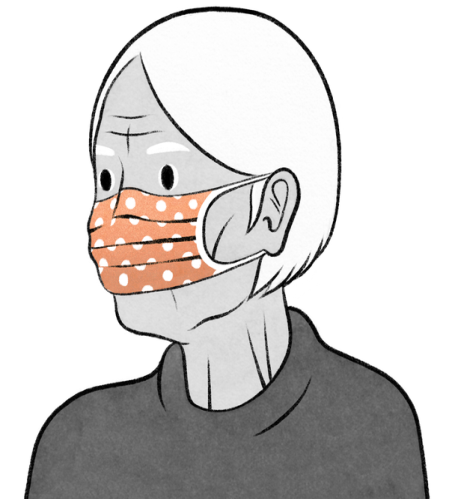 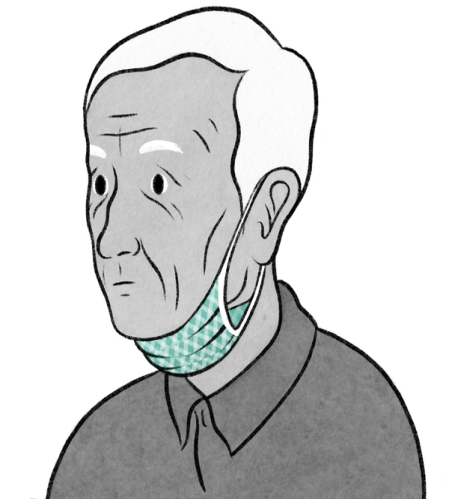 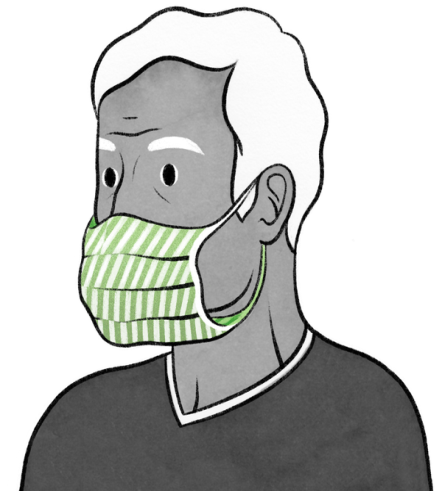 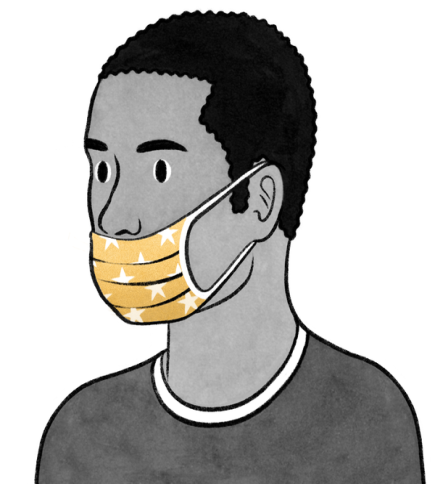 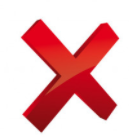 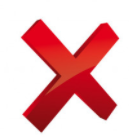 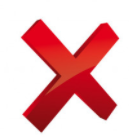 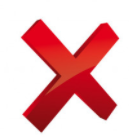 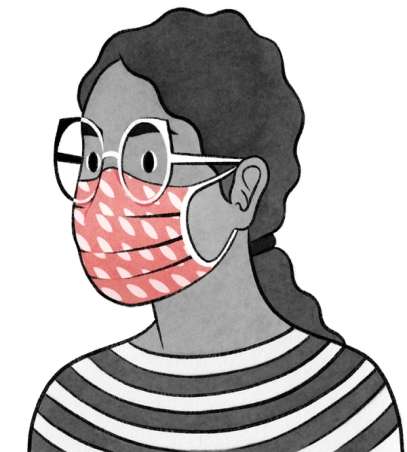 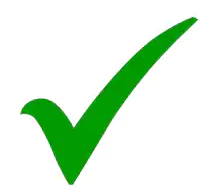 Fuente: Adaptado de CDC y Ministerio  de Trabajo y Economía Social, España
¿QUÉ HACER SI DESARROLLO  SÍNTOMAS RESPIRATORIOS O  SÍNTOMAS SOSPECHOSOS DE  COVID-19 EN MI LUGAR DE  ESTUDIO O TRABAJO?
Las personas con síntomas respiratorios no  deberán realizar actividades presenciales en  las instalaciones universitarias.
labora, nombre completo, número de  teléfono, correo electrónico y lugar de residencia, se debe llenar el formulario Universitario.
Deberá informarlo a su jefatura  inmediata o unidad académica.
Se deberá dirigir al espacio u  oficina para el aislamiento temporal  inmediato dispuesto en su edificio.  Allí deberá tener acceso a un baño  cercano para uso exclusivo.
Se le proveerá una mascarilla quirurgica. 
No se le deberá suministrar ningún  tipo de medicamento.
Seguidamente, deberá dirigirse a  un centro de salud de la Caja Costarri-  cense del Seguro Social, para ser  atendido y para el seguimiento de  caso. Al retirarse, se realizará la  limpieza y desinfección del espacio  de aislamiento, utilizando todas las  medidas de protección.
Se realizará un registro de los  contactos directos, con la siguiente  información: Escuela u oficina donde
7. Posteriormente, se reportará el caso a los servicios de Salud dispuestos para cada SEDE, Recinto o Finca Experimental, para que su personal médico verifique la información suministrada y se realice un cuestionario. Esta información será enviada al área Rectora de Salud.
8. La persona responsable de la Unidad  respectiva activará el procedimiento de  limpieza y desinfección del puesto de  trabajo, así como aquellas áreas comunes y sitios que haya visitado
9. Por último, los contactos directos  se retirarán de su puesto de trabajo  para que se ejecute el protocolo de limpieza y desinfección.
¿QUÉ HACER SI DESARROLLO  SÍNTOMAS RESPIRATORIOS O  SÍNTOMAS SOSPECHOSOS DE  COVID-19 FUERA DE MI  LUGAR DE ESTUDIO O  TRABAJO?
Queda absolutamente prohibido  presentarse en la Institución.
Informe a la jefatura inmediata  sobre su situación.
Ingrese al Portal Universitario,  pestaña de COVID-19, donde bajo  declaración jurada solicita ausentarse  del trabajo y guardará reposo estricto  en su casa durante 7 días naturales  posteriores a la aparición de los  síntomas.
Durante ese período, debe mante-  nerse en su casa y cumplir con las  medidas de higiene recomendadas  por el Ministerio de Salud.
5. No podrá realizar diligencias personales, actividades de ocio o cualquier otra actividad fuera de su  domicilio.

6. De presentar síntomas de grave dad como dificultad respiratoria y fiebre de más de 38°C, síntomas sugestivos como pérdida súbita del olfato y el gusto o continuar con síntomas más allá de estos 7 días, debe presentarse al centro de salud  al  que está adscrito/a para ser valorado.
*Puede comunicarse con la Caja Costarricense  de Seguro Social mediante la aplicación EDUS  o bien al teléfono 1322.
Tipos de casos
CONTACTO CERCANO
48 horas antes del inicio de síntomas y hasta 10 días después  del contacto de un caso positivo.

No se utilizó protección personal.

Contacto cara a cara (cuidando a persona contagiada o por contacto con fluidos).

Tiempo: más de 15 minutos de exposición sin uso de medidas.

Distancia: menor a 1, 8 metros en espacio cerrado o abierto .
Contacto cercano: persona que sin haber utilizado las  medidas de protección adecuadas ha estado en contacto  cercano con un paciente sospechoso o confirmado.
¿QUÉ HACER SI HE TENIDO  CONTACTO CERCANO CON  UN CASO CONFIRMADO  O UN CASO SOSPECHOSO  DE COVID-19?
Contacto cercano con caso confirmado:
Debe aislarse en el domicilio actual  por 14 días aunque no presente síntomas (a partir de que se dio el último  contacto con el caso confirmado).
Si desarrolla síntomas respiratorios  debe acudir al centro de salud al que  está adscrito/a para ser valorado/a.
Contactos de casos sospechosos:
Si no presenta síntomas no será  aislado.
Si llega a desarrollar síntomas se  considerará caso sospechoso y deberá  acudir al centro de salud al que está  adscrito/a para ser valorado/a.
El aislamiento debe aplicarse siempre a todos los casos sospechosos y a los  casos confirmados de enfermedad respiratoria por COVID-19.

*Informe a la jefatura inmediata sobre su situación
ATENCIÓN: